Copyright and Plagiarism in the Academy
Karen P. Peirce, Ph.D.
Associate Director
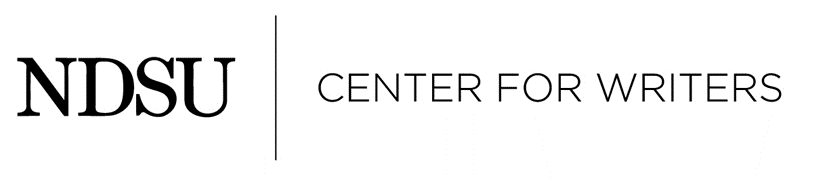 Agenda
Ways to Avoid Plagiarism in Student Work
Provide a Quality Assignment
Be Involved in the Writing Process

How the Undergraduate Center for Writers Can Help
Teaching Support
Student Support
[Speaker Notes: There are two main ways you as instructors can help students avoid plagiarism in their work. 1) You can provide them with a Quality Assignment, and 2) you can be involved in their Writing Process. We at the Undergraduate Center for Writers can also help by providing you with teaching support and your students with writing support.]
Provide a Quality Assignment
Avoid trite/overused topics
Avoid typical essay/research paper format
Provide clear directions/expectations
Provide a timeline of due dates
[Speaker Notes: First, what does it mean to provide a quality assignment? A few principles define quality assignments. 1) They avoid trite or overused topics. The more often people have written about a topic, the more likely it is that students can find materials on that topic that they can just cut and paste, or even that they can purchase from a paper mill. 2) Quality assignments are often not in the typical essay or research paper format, but they are in a format that fits the goals and outcomes of a course. Perhaps students could produce documentary films investigating a theme of your course. Or perhaps they could create infographics exploring a key question raised by your course. In formats like these, students might still need help learning how to cite their sources, but they might be less likely to simply purchase a paper from a paper mill or cut and paste paragraphs from a source. 3) Quality assignments provide clear directions and expectations. Many times students plagiarize out of a sense of insecurity. “I’ve been so confused about what I’m supposed to be doing for the past 3 weeks since the paper was assigned that I haven’t worked on it at all, so now it’s the night before it’s due, and I’m in a panic, and I don’t have the time to be careful in my paraphrasing.” Don’t assume anything is obvious to your students about your assignment. Lead them step by step through your every expectation. 4) Quality assignments provide a timeline of due dates. They do not follow the previous example and give students three weeks to turn in the assignment, then never mention it again until the class before it’s due. They break down the assignment into sub-parts, assigning due dates for the sub-parts that lead up to the final due date. The handout from Auburn University works as an outline to help you think about these principles of Quality Assignments as you are making your own assignment.]
Be Involved in the Writing Process
Brainstorm topics
Make a claim
Find sources
Focus, organize, and develop ideas
Revise for audience and context
Apply grammar and punctuation guidelines
Document according to guidelines
[Speaker Notes: As implied by the previous mention of providing students with a timeline of due dates, writing is not something that happens quickly in a short amount of time. Unless prompted by you, many students will operate under the false assumption that it does. You can help students improve in their writing habits, not to mention avoid plagiarizing, by helping them see that writing is achieved through many steps. The more you can be involved in these steps with them, the more supported they will feel in their efforts, and the more likely you are to notice instances of plagiarism before the final product is turned in. When this happens, plagiarism becomes a learning opportunity rather than a chance for punishment. In the age of flipped classrooms, you can spend time with students helping them draft and develop their ideas during class times. As you look over drafts, if you have been working with the students on previous steps in the process, you will be familiar with their writing voice, and you will notice when a chunk of writing uses a different voice. You can talk with the student about it at that time, instead of after they’ve turned in their final paper. Perhaps you will learn that the student does not understand the difference between changing a few words of a passage and paraphrasing. If so, you can show them resources that will help them learn the difference. As you can see from the list, there are a lot of opportunities for you to get involved in students’ writing process, and perhaps this is overwhelming…]
Teaching Support
The Undergraduate Center for Writers will help you integrate writing into undergraduate courses
Formal writing assignments
Informal writing activities
Plagiarism prevention
Etc.
[Speaker Notes: …never fear! I’m here to help! I can work with you one-on-one to look over your assignments, see how they integrate into your syllabus, and help you revise your teaching materials to better optimize your teaching of writing. You can find more information on the handout. But perhaps you don’t feel like you have time for yet another meeting…]
Teaching Resources on Website
https://www.ndsu.edu/cfwriters
Teaching Resources
Instructional Support
Pedagogical Resources
Avoiding Plagiarism
Writing Across the Curriculum
[Speaker Notes: …never fear! Our website is here to help! I’ve provided you with the navigation so you can find these resources once you get back home or to your office. I’d like to take you there now to show you a few links that I’ve found particularly useful. (Pedagogical Resources: Auburn University—clearly there are lots more!) (Avoiding Plagiarism: Some are theoretical and some are more practical. Many of the theoretical links address the use of plagiarism detection software, such as SafeAssign with BlackBoard or Turnitin. In short, although this software seems to be an easy cure-all, it’s not. 1) There can be issues with copyright. Students often have to sign over their copyright ownership when they upload their papers for scanning, and some people take issue with this. 2) It supports the corporatization of education. NDUS is paying Bboard who knows how much money to provide this tool, rather than supporting instructors in learning more about the topic. 3) It promotes fear and othering. Teachers are out to get cheating students. 4) It is faulty. There are false positives as well as false negatives. If you’d like to know more, there’s plenty here for you to read. There are also practical links, such as the tutorial from the Harvard School of Education)]
Student Support
Peer consultants help students improve strategies for writing effectively and independently
30-minute appointments
One-on-one feedback
Group format for group projects
[Speaker Notes: We also provide services to help your students, so you are not alone in your efforts. We hire undergraduate students from across the disciplines (or at least we aim to…please let us know if you come across strong writers in any of your classes so we can hire them to help other students). Our peer consultants work one-on-one or in small groups with your students to provide them with feedback on their writing. We aim to help students understand the writing process that works best for them, help them identify their typical problem areas, and help them learn what questions to ask about their writing in order to make it fit the intended purpose and audience. But maybe your students think they are too busy for a 30-minute session…]
Writing Resources on Website
https://www.ndsu.edu/cfwriters
Writing Resources
Writing Process
Finding Sources
Citing Sources
Genres/Types of Documents
Grammar, Usage, and Style
Academic Publishing
Software and Databases
[Speaker Notes: …have no fear! Our website is here to help! Our website offers an extensive list of resources that can help your students (and you!) understand more about a wide variety of writing related topics. Although intended primarily to support writers themselves, the writing resources section of our page can also help you as you think of new types of documents you might have your students write, or find new materials that can help support your students during the various stages of the writing process.]
Thank You
[Speaker Notes: So, I hope I’ve left you feeling like plagiarism is not inevitable, and that there are things you can do to help your students avoid plagiarizing. If you’d like more information, please feel free to contact me. My contact information is on the teaching support handout.]